Successful PLC’s
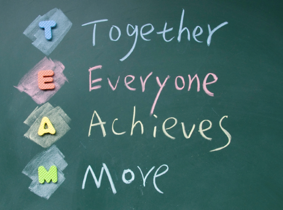 What you need: 
1.  A culture that supports collaboration.
2. The ability to take an objective/macro       view of school efforts.
3.  Shared beliefs and behaviors.
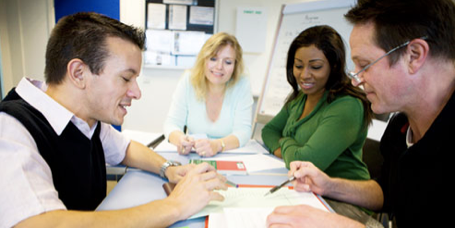 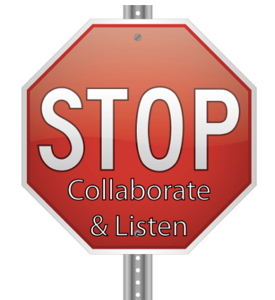 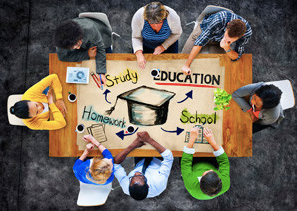 EDIT 6028, Sarah W. Goncalves, VPDR-06, Spring 2017